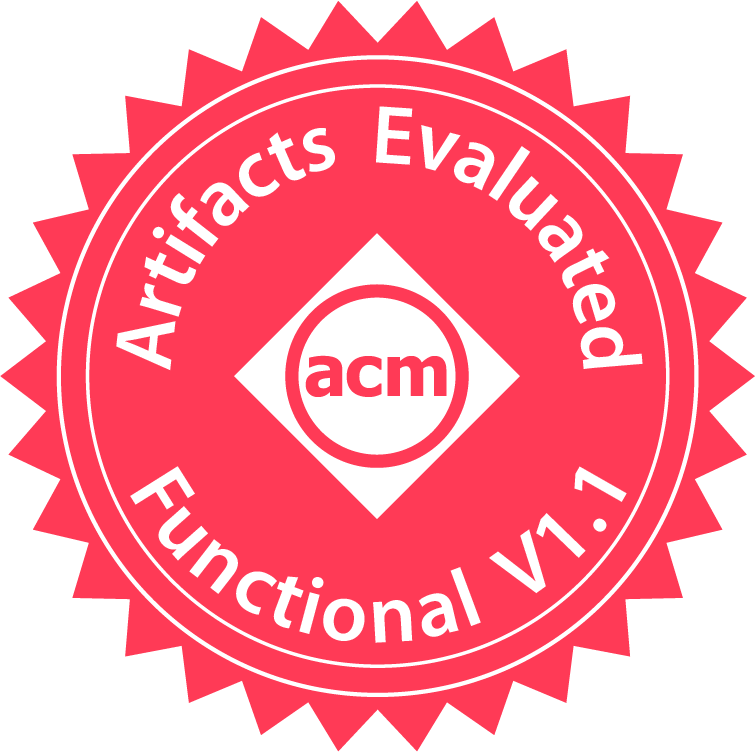 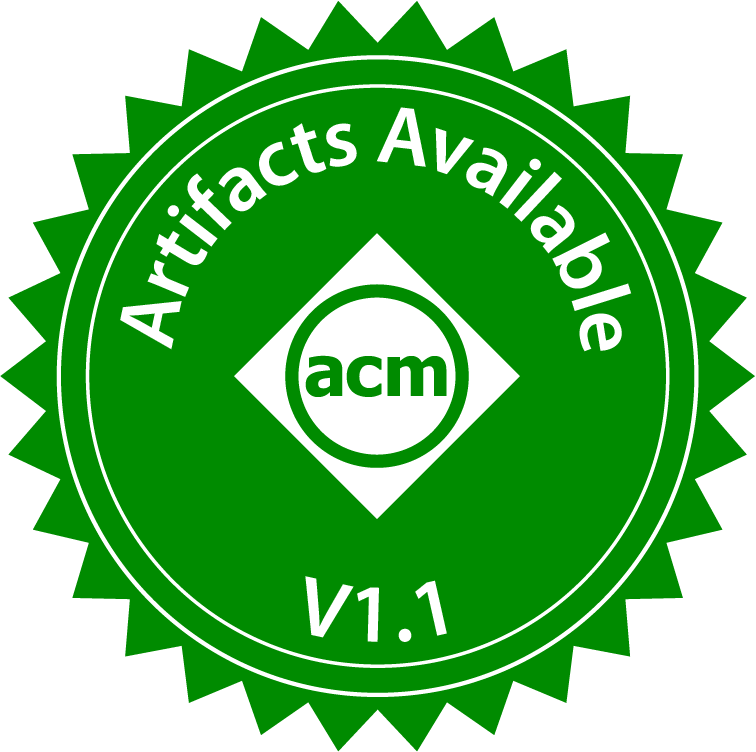 45th International Conference on Software Engineering
Testing Database Systems via Differential Query Execution
Jiansen Song, Wensheng Dou, Ziyu Cui, Qianwang Dai, Wei Wang, 
Jun Wei, Hua Zhong, Tao Huang
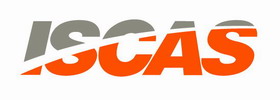 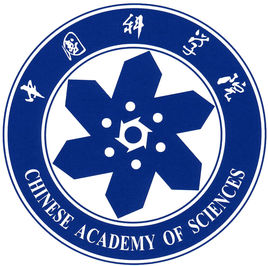 Institute of Software, 
Chinese Academy of Sciences
University of Chinese Academy of Sciences
1
[Speaker Notes: Good morning, everybody. 
My name is Jiansen Song, from the University of Chinese Academy of Sciences.
Toady, I’m going to talk about our work on testing database systems via differential query execution.]
Database Management Systems
Database Management Systems (DBMSs) are widely used to store, retrieve and manipulate data
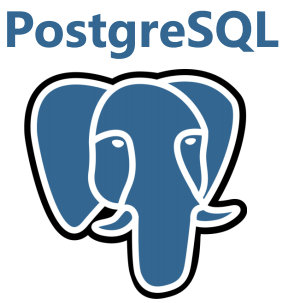 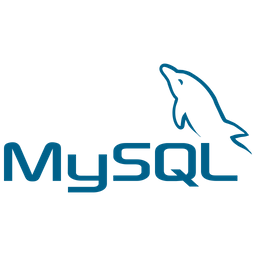 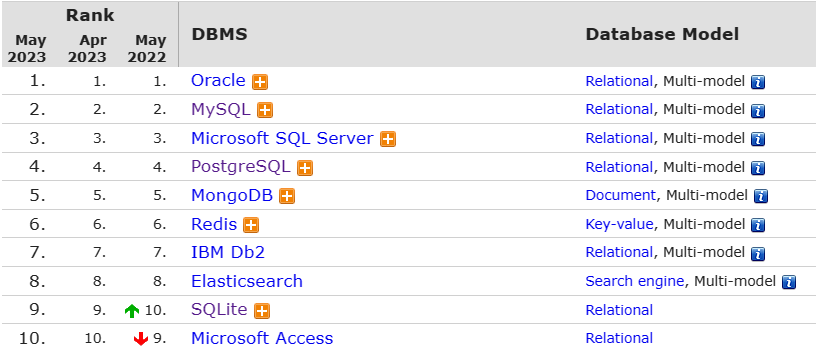 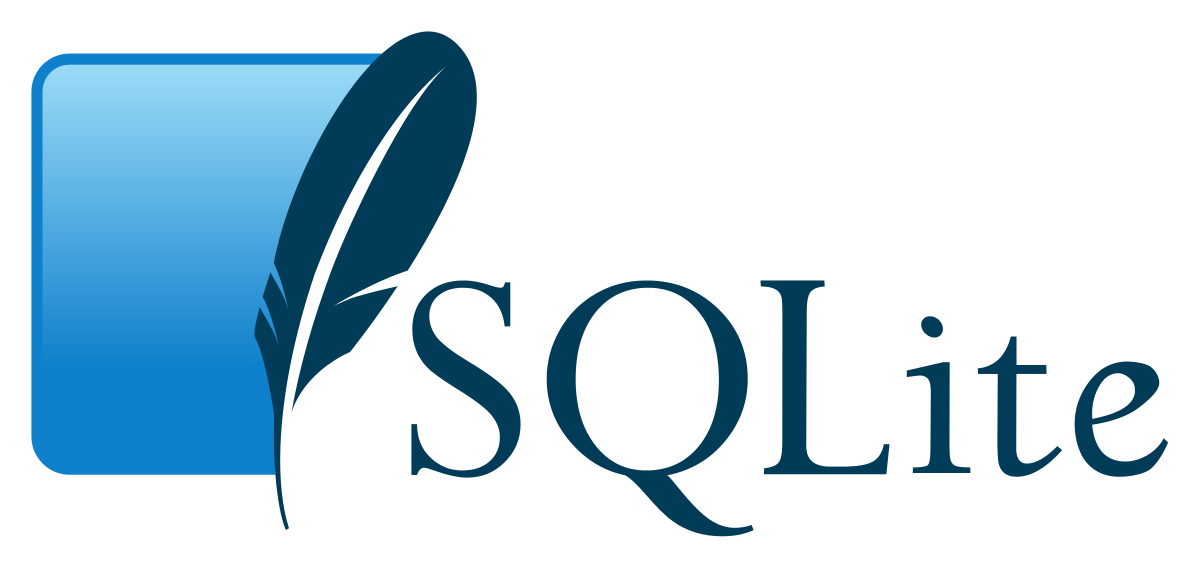 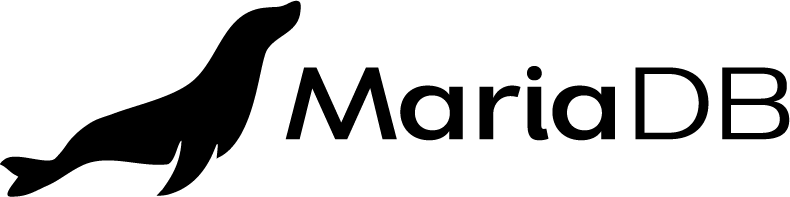 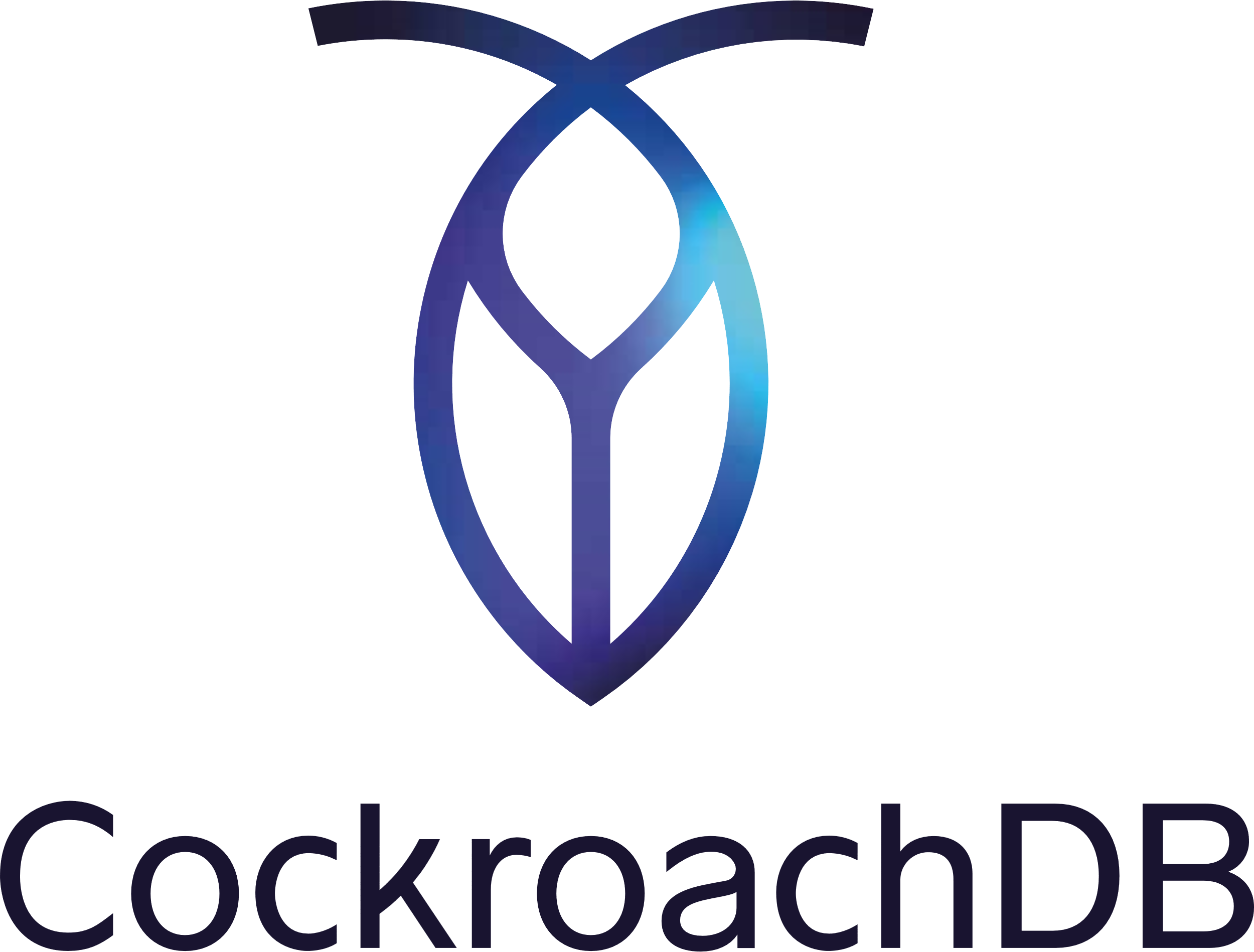 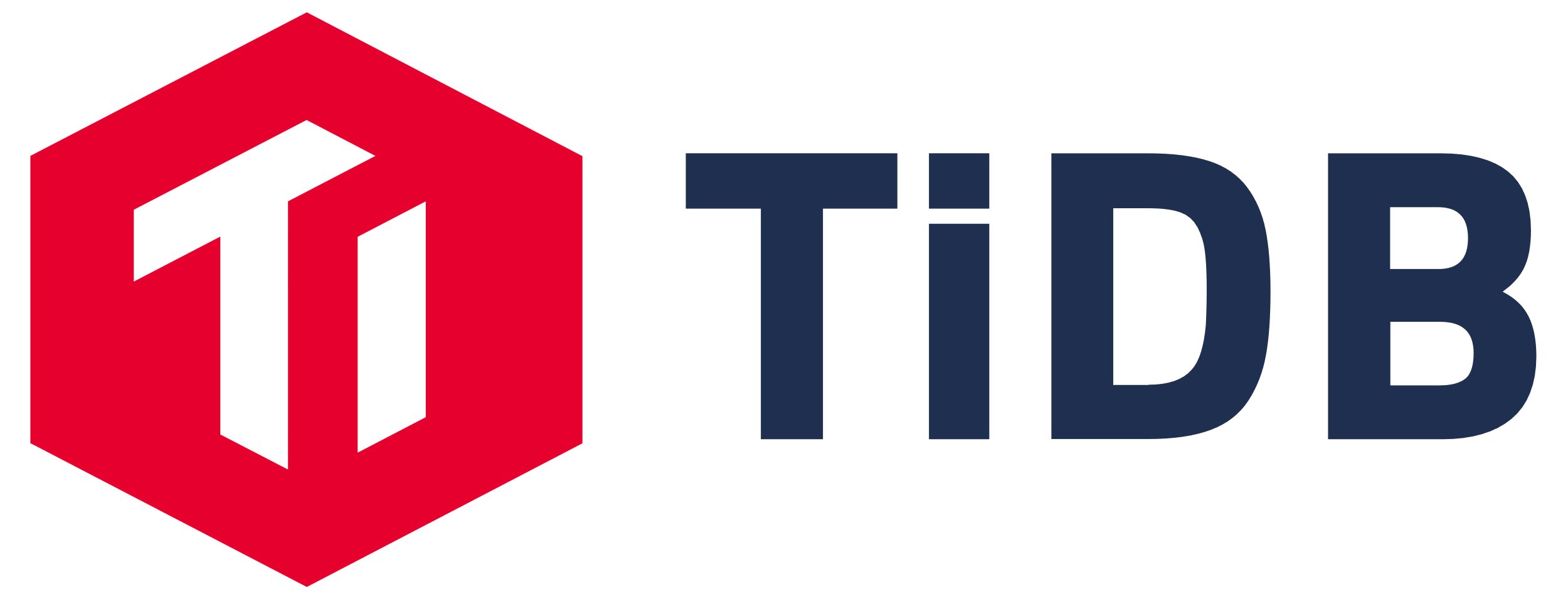 DB-Engines Ranking [1]
2
[1] https://db-engines.com/en/ranking
[Speaker Notes: Database Management Systems are widely used to store, retrieve and manipulate data.
According to the DB-Engines Ranking, [click] seven of the ten most popular DBMSs are relational DBMSs, like MySQL, PostgreSQL and SQLite.]
Structured Query Language (SQL)
Relational DBMSs use SQL to retrieve and manipulate data
SELECT * FROM t1 WHERE c1 > 10
Retrieve data
UPDATE t1 SET c1 = 1 WHERE c1 = 3
Update data
DELETE FROM t1 WHERE c1 < 5
Delete data
3
[Speaker Notes: Relational DBMSs use SQL to retrieve and manipulate data.
For example, we can use SELECT statements to retrieve data, and UPDATE / DELETE statements to manipulate data.]
Logic Bugs
Incorrect implementations of DBMSs can result in logic bugs
Omit a row
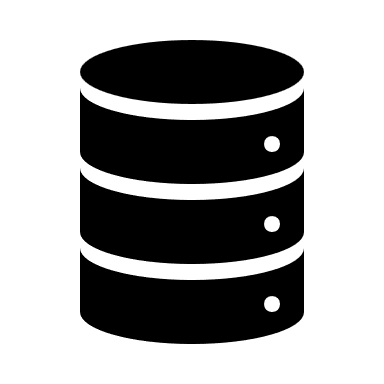 SELECT
Incorrect query result
Update partial table data
How to find these bugs?
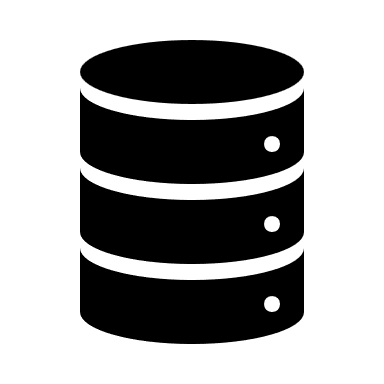 UPDATE
Incorrect database state
Delete one row more
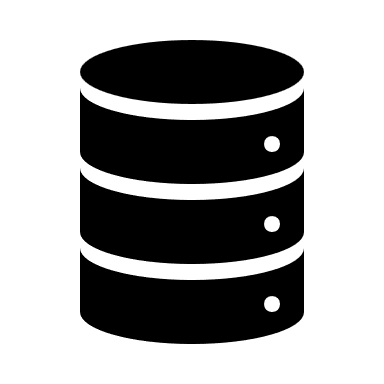 DELETE
Incorrect database state
4
[Speaker Notes: Incorrect implementations of DBMSs can result in logic bugs.
For SELECT statements, [click] it can return incorrect query results, for example, omit a row,  
[click] For UPDATE statements, it can generate incorrect database states, for example, update partial table data.
[click] For DELETE statements, it can generate incorrect database states, for example, delete one row more.
[click] We lack an oracle to detect these bugs.]
Existing Approaches
Detect crash bugs
SQLsmith [1]  generates random statements 
Squirrel [2] generates statements guided by code coverage
Detect logic bugs in SELECT statements
RAGS [3] leverages multiple DBMSs as cross-referencing oracles
PQS [4] implements a reference evaluation engine for SELECT statements
NoREC [5] and TLP [6] construct equivalent SELECT statements
These approaches cannot detect logic bugs in UPDATE / DELETE statements
[1] SQLsmith. https://github.com/anse1/sqlsmith.
[2] R. Zhong et al., “SQUIRREL: Testing database management systems with language validity and coverage feedback,” CCS 2020
[3] D. R. Slutz, “Massive stochastic testing of SQL,” VLDB 1998
[4] M. Rigger and Z. Su, “Testing database engines via pivoted query synthesis,” OSDI 2020
[5] M. Rigger and Z. Su, “Detecting optimization bugs in database engines via non-optimizing reference engine construction,” ESEC/FSE 2020
[6] M. Rigger and Z. Su, “Finding bugs in database systems via query partitioning,” OOPSLA 2020
5
[Speaker Notes: There are many approaches to detect bugs in DBMSs
Some approaches detect crash bugs, like SQLsmith and Squirrel
Some approaches detect logic bugs in SELECT statements, like RAGS, PQS, NoREC and TLP
[click] However, these approaches cannot detect logic bugs in UPDATE / DELETE statements]
Observation
SQL statements utilize predicates to specify which rows to manipulate
Select the third row
t1
SELECT c1, c2 FROM t1 WHERE c2 > 0
t1
Update the second row
UPDATE t1 SET c2 = 1 WHERE c1 > 1
t1
Delete the first row
DELETE FROM t1 WHERE c2 is null
6
[Speaker Notes: We observe that in DBMSs, SQL statements utilize predicates to specify which rows to manipulate.
In this example, the predicate in the SELECT statement [click] specifies the third row [click] to return.
[click] For the UPDATE statement, the predicate [click] specifies the second row to update.
[click] For the DELETE statement, the predicate [click] specifies the first row to delete.]
Observation
When having the same predicate, SELECT, UPDATE and DELETE statements should access the same rows
Select the third row
SELECT c1, c2 FROM t1  WHERE c2 > 0
t1
Update the third row
UPDATE   t1 SET c2 = 1   WHERE c2 > 0
Delete the third row
DELETE      FROM  t1       WHERE c2 > 0
7
[Speaker Notes: When having the same predicate, SELECT, UPDATE and DELETE statements should access the same rows
[click] In this example, these three statements should all manipulate the third row
That’s
[click] the SELECT statement returns the third row
[click] the UPDATE statement changes the third row
[click] and the DELETE statement removes the third row]
Observation
A DBMS usually adopts different implementations for predicate evaluation in SELECT, UPDATE and DELETE statements
Evaluate the result of GREATEST function
SELECT c1 FROM t1
  WHERE (GREATEST('a', c2) IN (0 < c1)) IS NOT NULL
t1
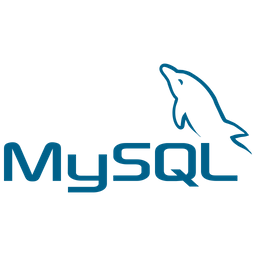 Check whether c1, c2 is null or not
DELETE  FROM t1
  WHERE (GREATEST('a', c2) IN (0 < c1)) IS NOT NULL
8
https://bugs.mysql.com/bug.php?id=106420
[Speaker Notes: However, a DBMS usually adopts different implementations for predicate evaluation in SELECT, UPDATE and DELETE statements.
In this example, [click] for SELECT, MySQL evaluates the result in GREATEST function. 
For DELETE, MySQL only checks whether column c1, c2 is NULL or not.]
Observation
Such inconsistent implementations may cause logic bugs
Evaluate the result of GREATEST function
SELECT c1 FROM t1
  WHERE (GREATEST('a', c2) IN (0 < c1)) IS NOT NULL
t1
Inconsistent
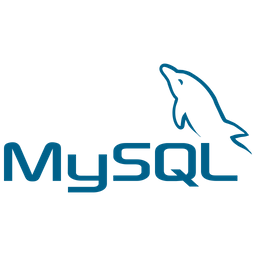 Check whether c1, c2 is null or not
DELETE  FROM t1
  WHERE (GREATEST('a', c2) IN (0 < c1)) IS NOT NULL
9
https://bugs.mysql.com/bug.php?id=106420
[Speaker Notes: Such inconsistent implementations may cause logic bugs, for example, the SELECT and DELETE statements manipulate different rows]
Approach Overview
We propose Differential Query Execution (DQE) to detect logic bugs in SELECT, UPDATE and DELETE statements
Selected rows
SELECT … FROM t  WHERE φ
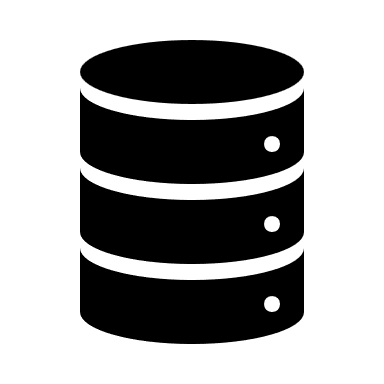 UPDATE  t SET …    WHERE φ
Updated rows
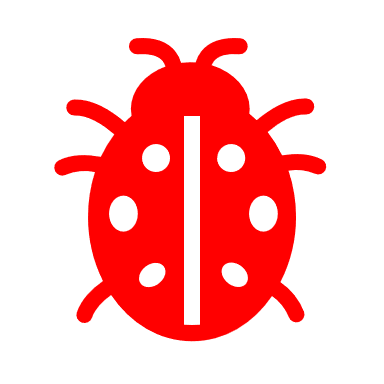 Deleted rows
DELETE  FROM t    WHERE φ
How to obtain the accessed rows for each statement?
10
[Speaker Notes: Inspired by this key observation, we propose Differential Query Execution (short for DQE), a novel and general approach to detect logic bugs in SELECT, UPDATE and DELETE statements. 
The core idea is that the SELECT, UPDATE and DELETE statements with the same predicate  [click] should access the same rows.
Otherwise [click], DQE reveals a logic bug in the target DBMS.
[click] The key challenge of DQE is to automatically obtain the accessed rows for a given statement.]
Obtain the Selected Rows for a Single Table
Is it the first or third row?
t1
SELECT c1 FROM t1 WHERE c2 > 0
It is the third row
t1
SELECT c1, rowId FROM t1 WHERE c2 > 0
11
Obtain the Updated Rows for a Single Table
Which rows are updated?
t1
UPDATE t1 SET c2 = 1 WHERE c2 > 0
t1
UPDATE t1 SET c2 = 1, 
  updated = true 
  WHERE c2 > 0
Update the third row
12
Obtain the Deleted Rows for a Single Table
t1
t1
DELETE t1 FROM t1 WHERE c2 > 0
The third row is deleted
13
Select from Multiple Tables
t1
t1
SELECT t1.c1, t2.c2
  FROM t1, t2 WHERE t1.c1 = 1 AND t2.c2 > 0
, t1.rowId, t2.rowId
t2
{1,3,6}
14
[Speaker Notes: When selecting from multiple tables, [click] we add rowId to each table, [click] then rewrite the SELECT statement, and [cilck] finally obtain the selected rows from its query result, [click] the rowId can appear more than once because of the joint operation, we remove the duplicates if necessary]
Update on Multiple Tables
t1
UPDATE t1, t2 SET t1.c1 = 1, t2.c2 = 1 
  WHERE t1.c1 = 3 AND t2.c2 > 0
t2
15
[Speaker Notes: When updating on multiple tables, [click] we add rowId and updated to each table, [click] then we rewrite the UPDATE]
Update on Multiple Tables
t1
t1
UPDATE t1, t2 SET t1.c1 = 1, t2.c2 = 1,    
  t1.updated = true, t2.updated = true
  WHERE t1.c1 = 3 AND t2.c2 > 0
{2,6}
t2
t2
16
[Speaker Notes: [click] we then execute the new UPDATE statement. [click] we filter rowId from each table using the condition updated=true, and combine them together]
Compare Accessed Rows
If SELECT, UPDATE and DELETE access different rows, DQE reveals a logic bug in the target DBMS
Accessed rows
SELECT
{1,2,3}
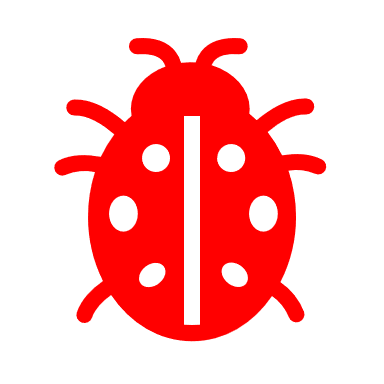 UPDATE
{1,3}
DELETE
{1,3}
17
[Speaker Notes: After obtaining their accessed rows, we compare them.
If these three statements access different rows, DQE reveals a logic bug.]
Statement Execution Strategy
If an error happens, a DBMS adopts different strategies to evaluate predicates in SELECT, UPDATE and DELETE statements
Select all rows
Warning: Truncated incorrect DECIMAL value: 'a'
SELECT c2 FROM t1     WHERE not c1
{1,2,3}
Update no rows
t1
Error: Truncated incorrect DECIMAL value: 'a'
UPDATE t1 SET c2 = 0 WHERE not c1
{}
Delete no rows
Error: Truncated incorrect DECIMAL value: 'a'
{}
DELETE FROM t1         WHERE not c1
18
[Speaker Notes: When SELECT, UPDATE and DELETE raise errors, we compare their error message.
Since a DBMS adopts different strategies to evaluate predicates in SELECT, UPDATE and DELETE statements, we do not compare their access rows
[click] For example, In MariaDB, the same predicate in select causes a warning, and the SELECT continues to execute, finally returns all rows
[click] For the UPDATE statement, MariaDB returns errors and roll back the operation. As a result, no row is changed
[click] For the DELETE statement, MariaDB returns errors and roll back it. As a result, no row is deleted]
Statement Execution Strategy
If an error happens, we only compare the error messages of SELECT, UPDATE and DELETE statements
Warning: Truncated incorrect DECIMAL value: 'a'
SELECT c2 FROM t1     WHERE not c1
These error messages should be the same
t1
Error: Truncated incorrect DECIMAL value: 'a'
UPDATE t1 SET c2 = 0 WHERE not c1
Error: Truncated incorrect DECIMAL value: 'a'
DELETE FROM t1         WHERE not c1
19
https://jira.mariadb.org/browse/MDEV-27885
[Speaker Notes: [click] However, these error message should be the same]
Statement Execution Strategy
If an error happens, we only compare the error messages of SELECT, UPDATE and DELETE statements
Incorrect error message
SELECT c2 FROM t1    WHERE c1 > 'a'
Warning: Bad Number
t1
Error: Truncated incorrect DECIMAL value: 'a'
UPDATE t1 SET c2 = 0 WHERE c1 > 'a'
Error: Truncated incorrect DECIMAL value: 'a'
DELETE FROM t1         WHERE c1 > 'a'
20
https://github.com/pingcap/tidb/issues/31719
[Speaker Notes: When they raise different errors,  [click] for example, the SELECT statement raises an error with different error message, DQE reports a logic bug]
Statement Execution Strategy
If an error happens, we only compare the error messages of SELECT, UPDATE and DELETE statements
No warnings and errors
SELECT c2 FROM t1 WHERE 0 NOT REGEXP('[')
t1
Error: error parsing regexp: missing closing ]: `[`
UPDATE t1 SET c2 = 0 WHERE 0 NOT REGEXP('[')
Error: error parsing regexp: missing closing ]: `[`
DELETE      FROM t1    WHERE 0 NOT REGEXP('[')
21
https://github.com/pingcap/tidb/issues/32744
[Speaker Notes: Moreover, when an error should happen, but it does not happen, DQE can also detect this kind of bugs.
For example, the SELECT statement should raise an error, but it did not.]
UPDATE– and DELETE– Specific Errors
We do not compare UPDATE- and DELETE- specific errors with the SELECT statements
UNIQUE, PRIAMRY KEY, NOT NULL …
SELECT   c1    FROM t1   WHERE c1 = 3
Ignore this error
t1
Error, Duplicate entry '1' for key 'c1'
UPDATE   t1 SET c1 = 1   WHERE c1 = 3
DELETE       FROM  t1      WHERE c1 = 3
22
[Speaker Notes: Moreover, UPDATE and DELETE statements can raise their specific errors when violating table constraints.
For example, given a table t1 with a unique column c1 when updating to an existing values, [click]  an update-specific error is raised
[click] While for SELECT and DELETE statements, they successfully manipulate the third row, and no errors happened.
In this case, we do not compare the UPDATE statement with the SELECT and DELETE statement.]
Evaluation
RQ1: Detect new bugs
What logic bugs can DQE detect in real-world DBMSs?

RQ2: Compare with existing approaches
How many bugs detected by DQE can be found by existing approaches?
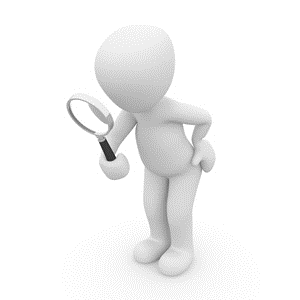 23
[Speaker Notes: We evaluate the effectiveness of our approach by answering the following two questions: What logic bugs can DQE detect in real-world DBMSs? and How many bugs detected by DQE can be found by existing approaches?]
Target DBMSs
We focus on five widely-used and production-level DBMSs
24
[Speaker Notes: We select five widely-used and production-level DBMSs as our target. 
[click] According to the DB-Engines Ranking, MySQL, SQLite and MariaDB are among the most popular DBMSs
[click] According to the GitHub Stars, CockroachDB and TiDB are the most popular relational DBMSs]
Bug Detection Results
We have detected 50 bugs, 41 of which are confirmed as new bugs 
11 bugs have been fixed
25
[Speaker Notes: In our experiment, [click] we have detected 50 bugs, [click] 41 bugs are confirmed as new bugs, [click] and 11 bugs have been fixed]
Bug Triggering Statement
For the 41 confirmed bugs, 21 bugs are triggered by SELECT statements
20 bugs are triggered by UPDATE or DELETE statements
26
[Speaker Notes: For the 41 confirmed bugs, we analyze their bug triggering statements.
[click] 21 bugs are triggered by SELECT statements, [click] and 20 bugs are triggered by UPDATE or DELETE statements]
Comparing with Existing Approaches
We compare DQE with PQS [1], NoREC [2] and TLP [3]
They cannot detect 20 bugs triggered by UPDATE or DELETE statements
21 bugs triggered by SELECT statements do not violate their oracles
[1] M. Rigger and Z. Su, “Testing database engines via pivoted query synthesis,” OSDI 2020
[2] M. Rigger and Z. Su, “Detecting optimization bugs in database engines via non-optimizing reference engine construction,” ESEC/FSE 2020
[3] M. Rigger and Z. Su, “Finding bugs in database systems via query partitioning,” OOPSLA 2020
27
[Speaker Notes: We further compare DQE with existing approaches, including PQS, NoREC and TLP.
For the 41 confirmed bugs, [click] They cannot detect 20 bugs triggered by UPDATE or DELETE statements [click] and the remaining 21 bugs triggered by SELECT statements do not violate their oracles]
Conclusion
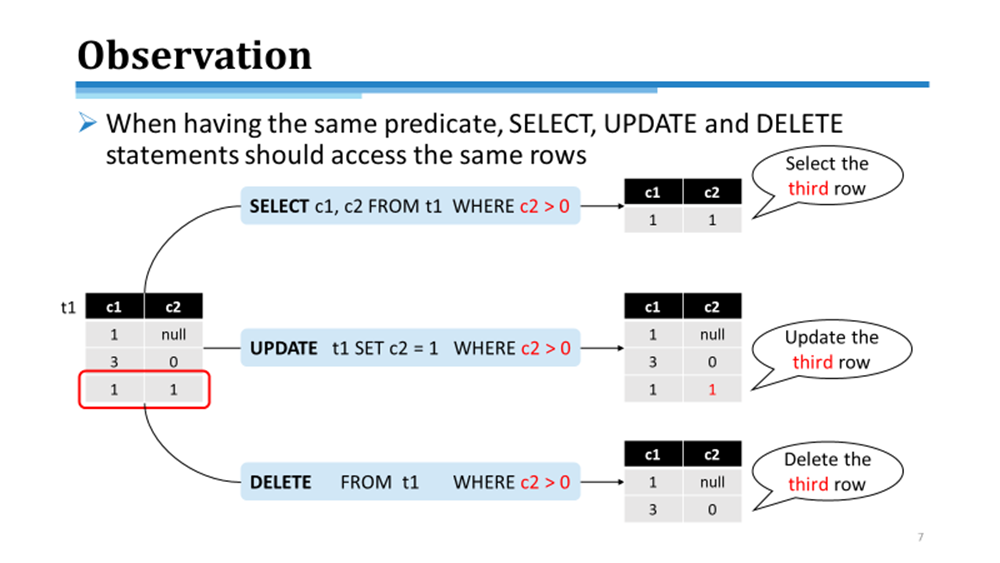 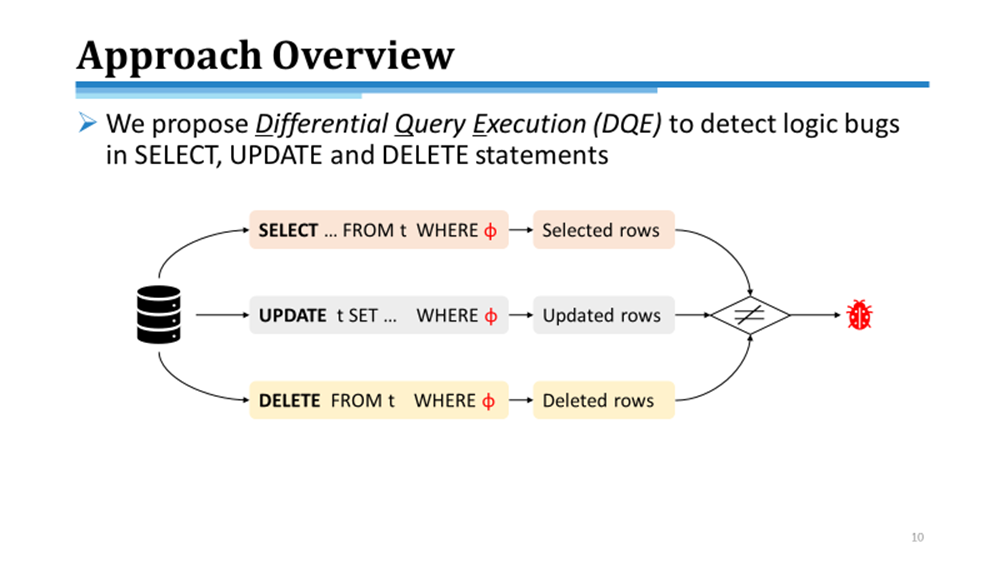 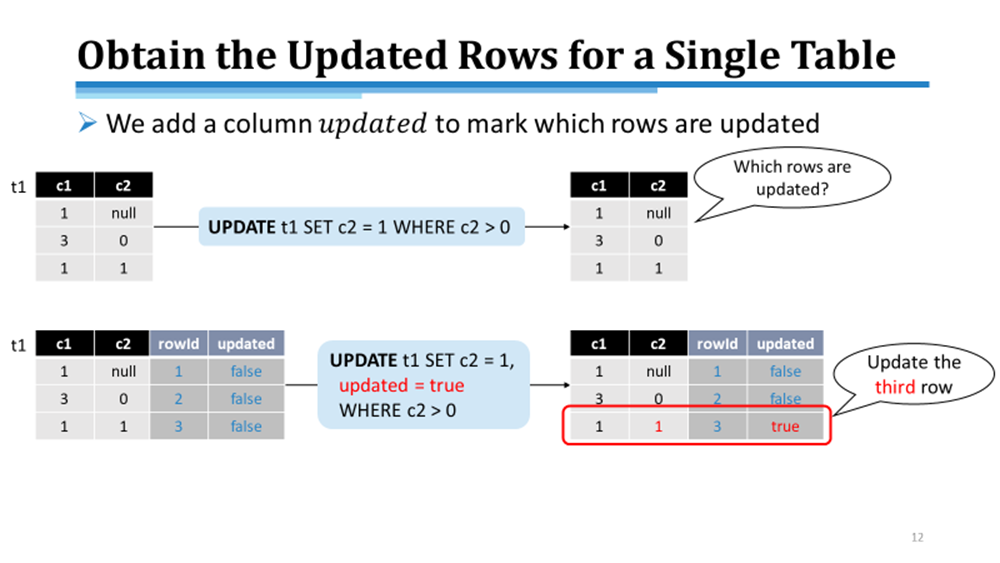 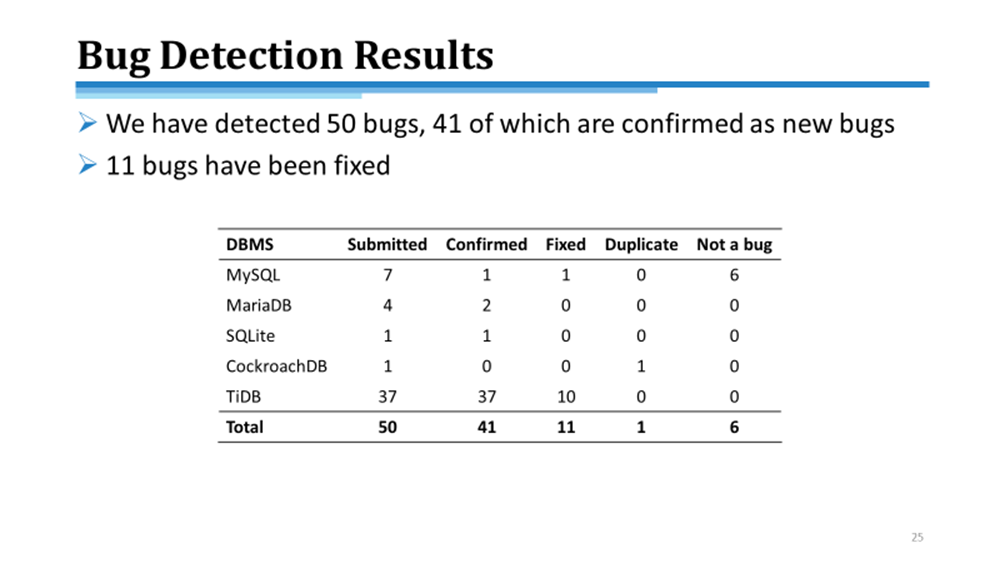 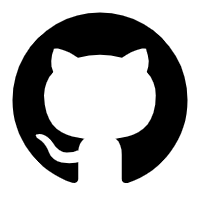 https://github.com/tcse-iscas/dqetool
28
[Speaker Notes: To summary, inspired by the key observation that SQL statements use predicate to specify which rows to manipulate, we propose DQE to detect logic bugs in SELECT, UPDATE and DELETE statements by comparing their accessed rows. To automatically obtain their accessed rows, we design two columns. We evaluate DQE on five widely-used DBMSs. The experimental result indicates that DQE is effective in detecting logic bugs. We make our tool available at GitHub. For more information, you can refer our paper Thanks for your listening.]